Is Long-Term Complement Inhibition Safe and Effective in PNH?
Catherine Broome, MD
Associate Professor
Medicine MedStar Georgetown University Lombardi Cancer Center
Washington, DC
Resource Information
About This Resource
These slides are one component of a continuing education program available online at MedEd On The Go titled Reconsidering First Line PNH Treatment: Is There a Standard of Care?

Program Learning Objectives:
Explain the advantages and limitations of each FDA-approved complement inhibitor in the first-line treatment of PNH
Evaluate recent practice-changing data in first-line complement inhibitor treatment of PNH
Recognize and manage treatment-related adverse events associated with the use of complement inhibitors

MedEd On The Go®
www.mededonthego.com
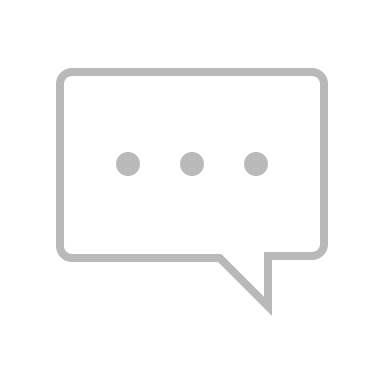 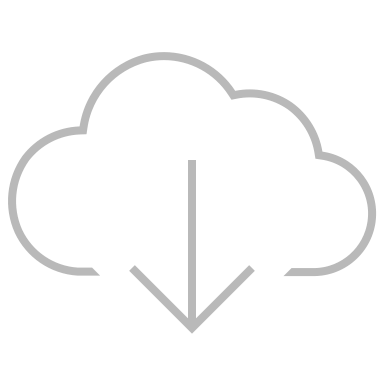 This content or portions thereof may not be published, posted online or used in presentations without permission.
This content can be saved for personal use (non-commercial use only) with credit given to the resource authors.
To contact us regarding inaccuracies, omissions or permissions please email us at support@MedEdOTG.com
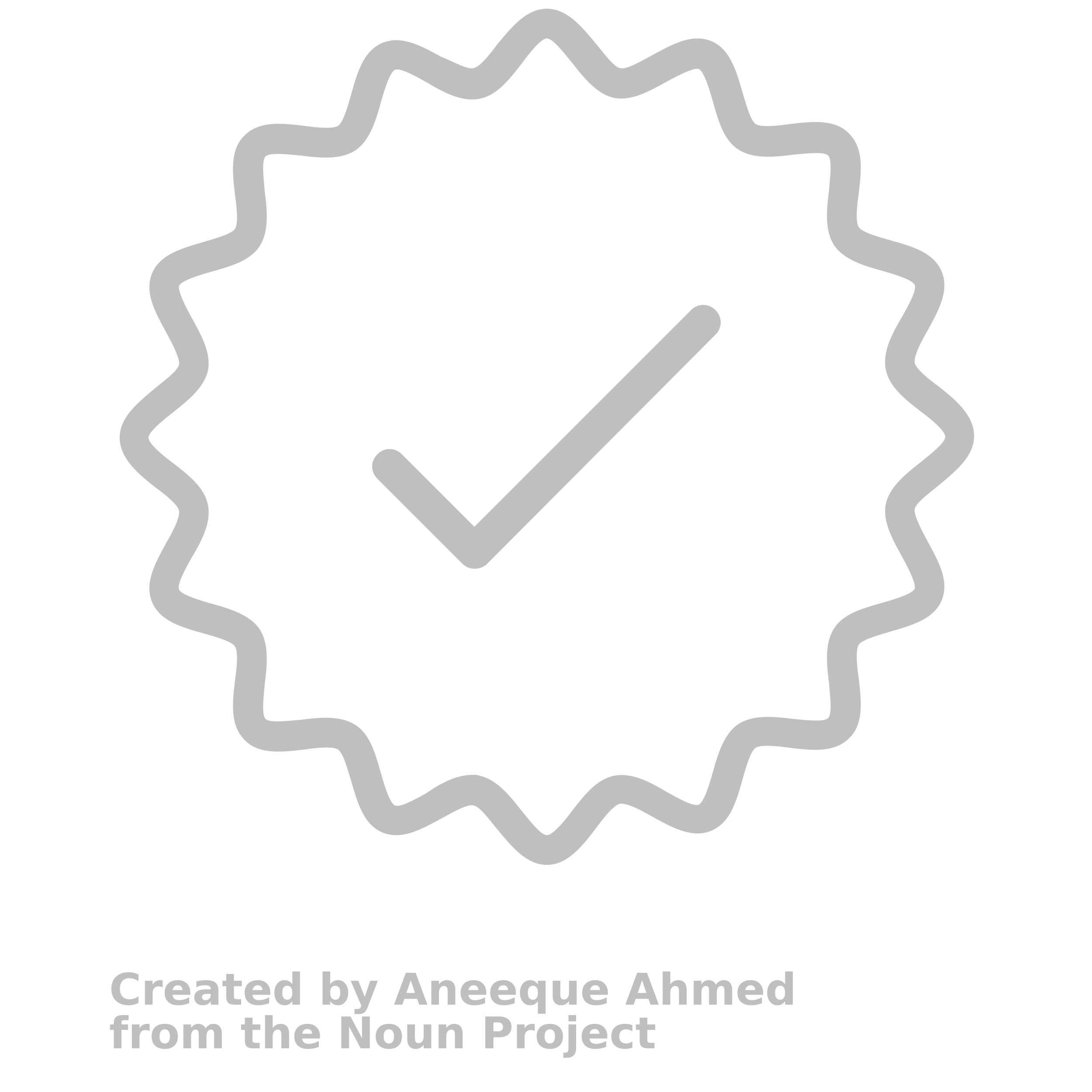 Disclaimer
The views and opinions expressed in this educational activity are those of the faculty and do not necessarily represent the views of Total CME, LLC, the CME providers, or the companies providing educational grants. This presentation is not intended to define an exclusive course of patient management; the participant should use their clinical judgment, knowledge, experience, and diagnostic skills in applying or adopting for professional use any of the information provided herein. Any procedures, medications, or other courses of diagnosis or treatment discussed or suggested in this activity should not be used by clinicians without evaluation of their patient's conditions and possible contraindications or dangers in use, review of any applicable manufacturer’s product information, and comparison with recommendations of other authorities. Links to other sites may be provided as additional sources of information.
Complement Functions
MAC, membrane attack complex. 
Department of Immunology, Eötvös Loránd University. Adaptive Immunity and Complement Research Group. https://immun.elte.hu/adaptive-immunity-and-complement.
C5 Inhibition for PNH Long-Term Safety
The probability of a patient experiencing one or more AEs was significantly lower in the last 6 months of eculizumab treatment than in the first 6 months, suggesting that no cumulative toxicity is associated with long-term administration of eculizumab
However, although serious infection-related AEs were not fatal, patients under eculizumab treatment should be closely monitored throughout treatment
C5 Inhibition for PNH Long-Term Safety
Seventy‐six cases of meningococcal infection were reported, representing an overall rate of 0.25 reports per 100 PY (0.24 per 100 PY for PNH and 0.29 per 100 PY for aHUS). There were eight fatal cases of meningococcal infection (by serotype B in two, X, C, and Y in one each, unknown in three) (0.03 per 100 PY), all of which occurred in patients with PNH. All eight patients had received a meningococcal vaccination, although not against all serotypes
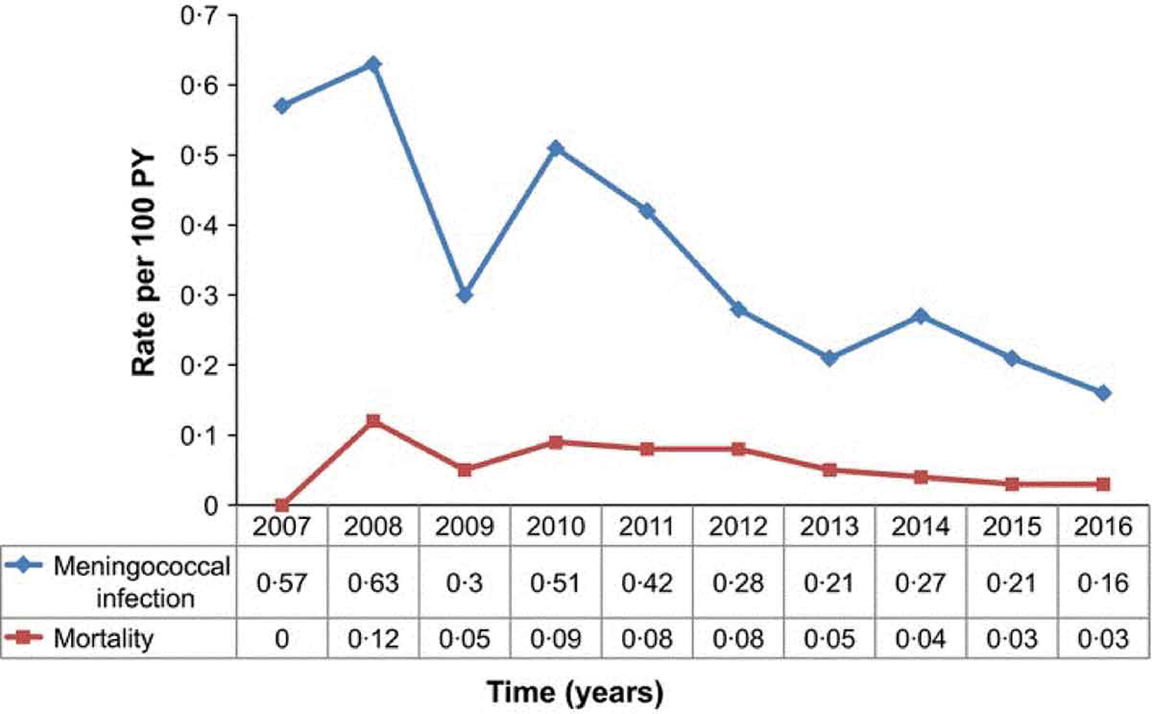 aHUS, atypical hemolytic uremic syndrome; PY, patient-years.
Lee S, et al. Expert Opin Drug Saf. 2021;20(2):171-9.
C5 Inhibition for PNH Long-Term Safety
64.5% were myelodysplastic syndromes; † Among skin tumors, 25% were melanomas.
NOS, not otherwise specified (causative infective agent was not reported).
Lee S, et al. Expert Opin Drug Saf. 2021;20(2):171-9.
Reported Adverse Events From the Ravulizumab Phase III Clinical Trials
aInfections in the ravulizumab arms included: leptospirosis, influenza lower respiratory tract infection and a systemic infection. Infections in the eculizumab arm included: limb abscess, cellulitis, pneumonia, upper viral respiratory infection and pyelonephritis. No patients in either study had meningococcal infection.
Stern RM, et al. Ther Adv Hematol. 2019;10:20406020719874728.
Long-Term Safety C3 Inhibition for PNH
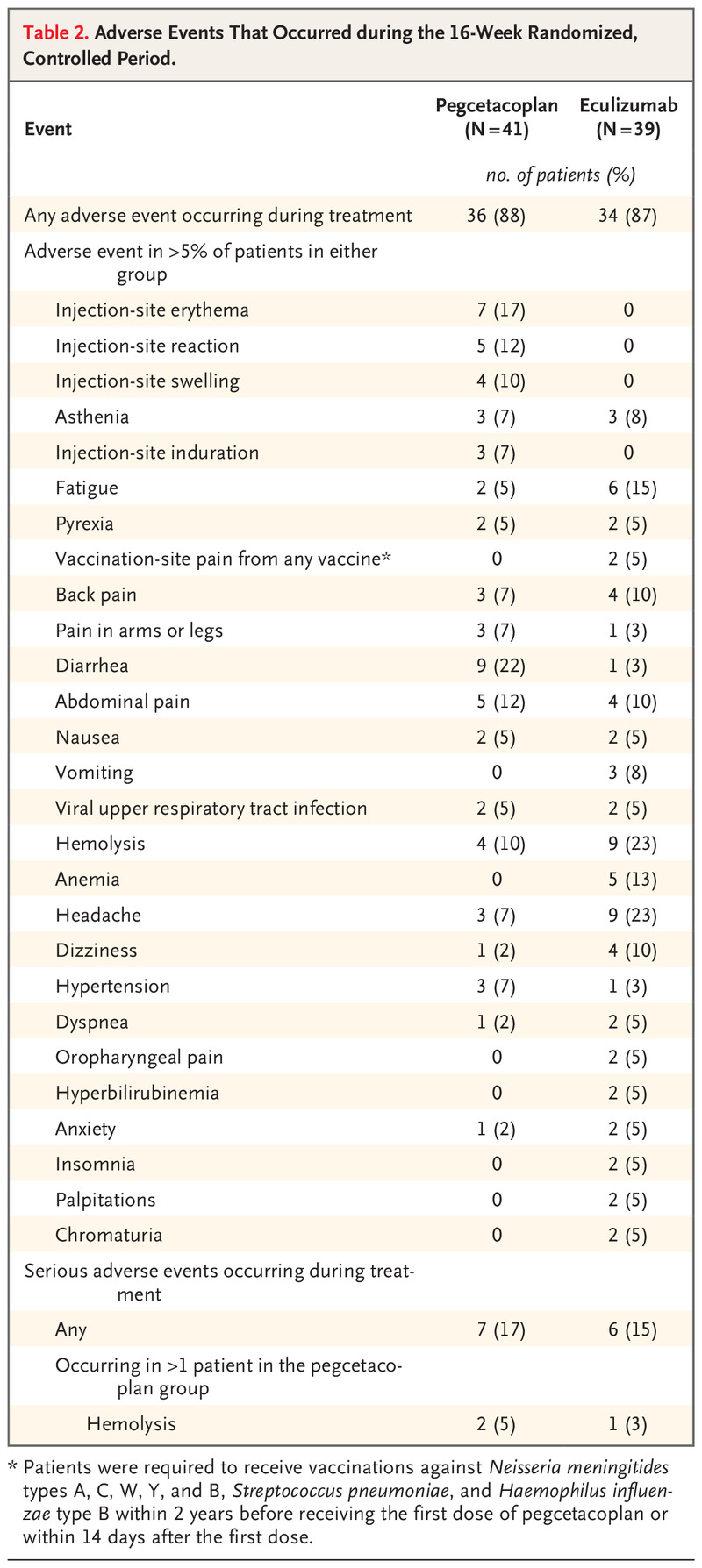 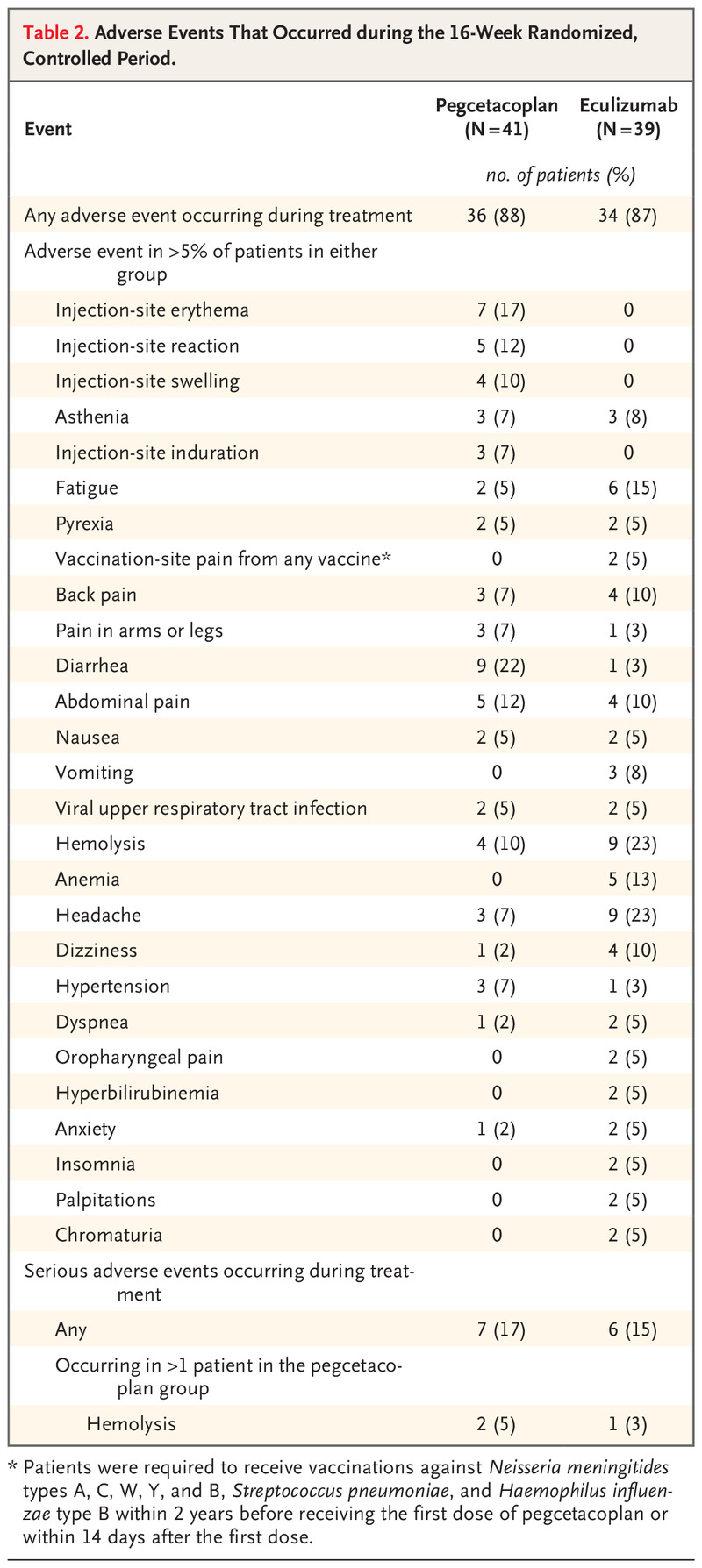 ✫ Patients were required to receive vaccinations against Neisseria meningitides types A, C, W, Y, and B, Streptococcus pneumoniae, and Haemophilus influenzae type B within 2 years before receiving the first dose of pegcetacoplan or within 14 days after the first dose.
Hillmen P, et al. N Engl J Med. 2021;384(11):1028-37.
Long-Term Safety C3 Inhibition for PNH
aSupportive treatment including blood transfusions, anti-coagulants, corticosteroids, and supplements (iron, folate, vitamin B12); bTerminology used: general disorders and administration site reactions; cInfections and infestations were defined as upper respiratory tract infection, urinary tract infection, chronic sinusitis, diverticulitis, pyelonephritis acute, appendicitis, bartholinitis, biliary sepsis, breast abscess, bronchitis, cystitis, device-related sepsis, fungal skin infection, gastroenteritis, herpes virus infection, undefined infection, and malaria; dBoth thrombotic events (one in the setting of diffuse large B-cell lymphoma, one in the setting of pneumonia infection in the presence of renal failure) were deemed unrelated to pegcetacoplan; neither event resulted in study discontinuation.
TEAE, treatment-emergent adverse event.
Wong RSM. Ther Adv Hematol. 2022;13:20406207221114673.
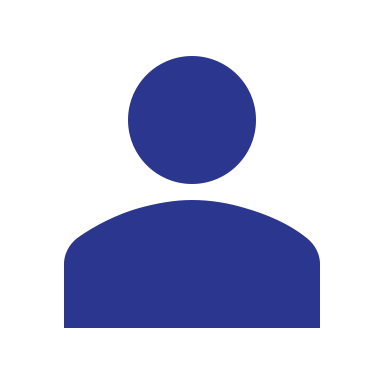 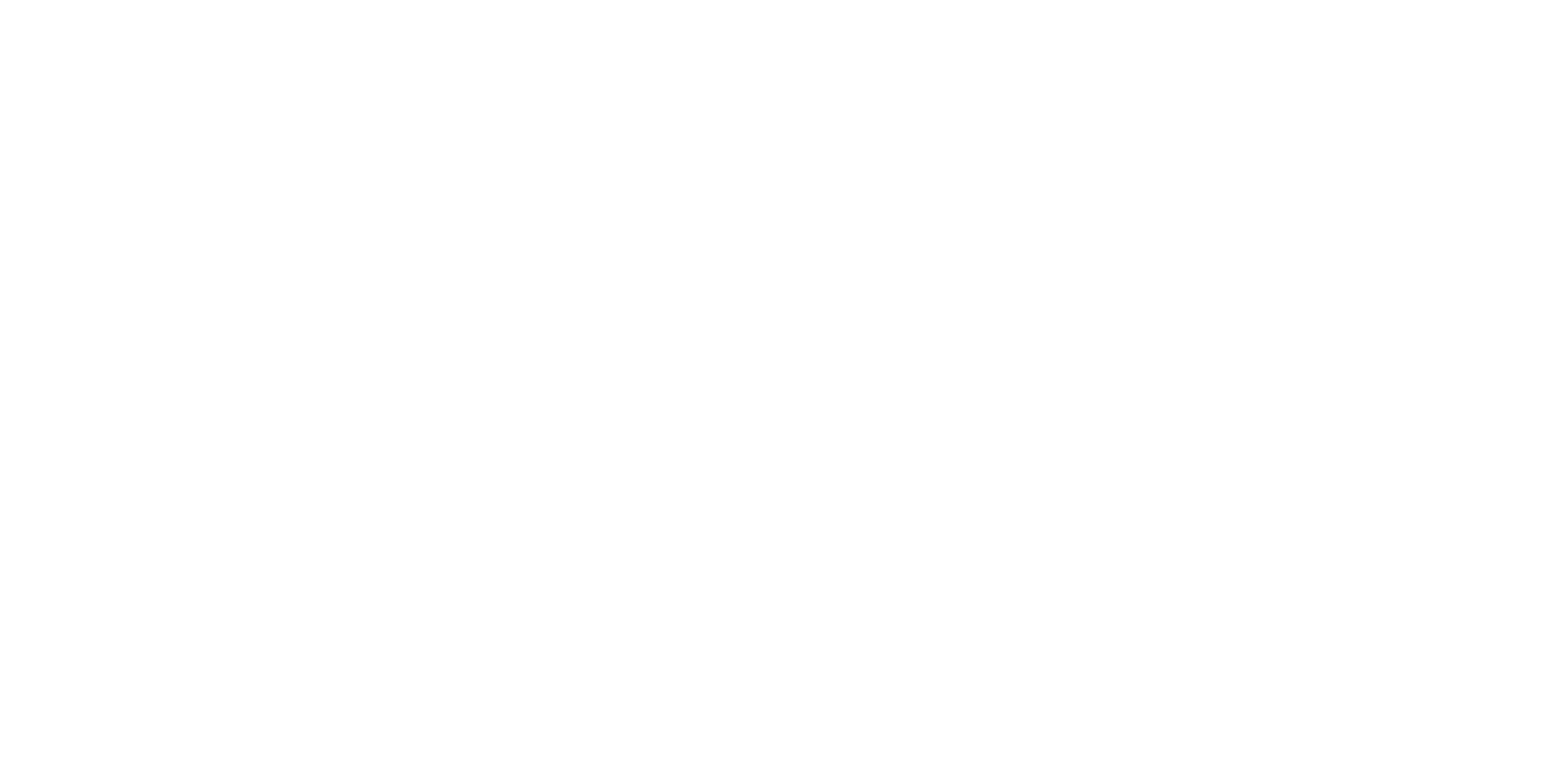 Looking for more resources on this topic?
CME/CE in minutes
Congress highlights
Late-breaking data
Quizzes
Webinars
In-person events
Slides & resources
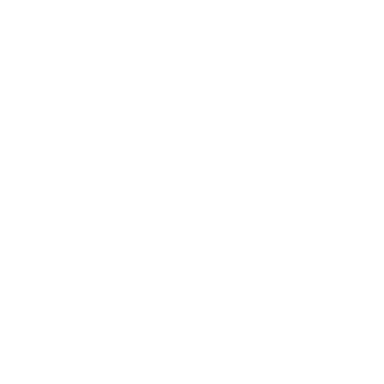 www.MedEdOTG.com